Lire pour faire: J’apprends à lire une fiche de fabrication.

		La carte squelette
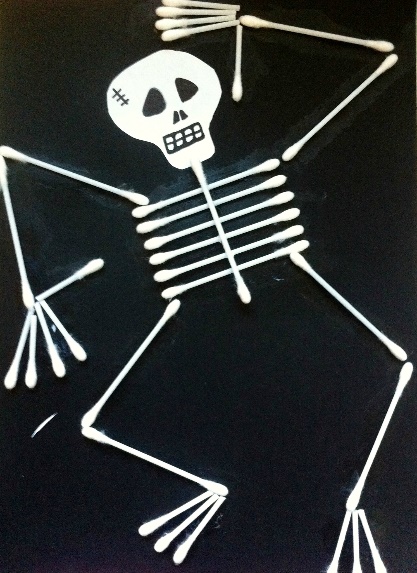 Le matériel:
du papier cartonné
une feuille blanche
de la colle
des ciseaux
un marqueur noir
20 cotons tiges
La fabrication:
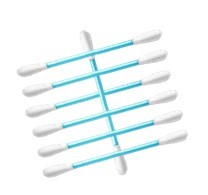 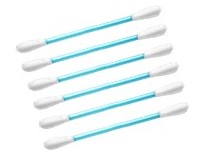 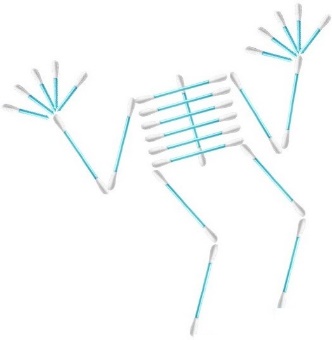 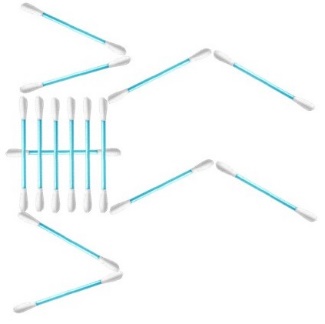 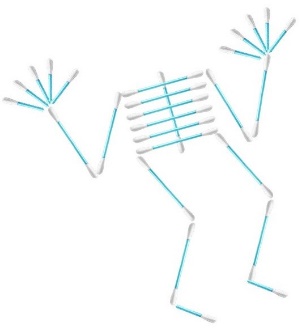 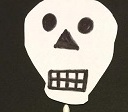